THIRD QUARTER PRELIMINARY PERFORMANCE INFORMATION (01 OCTOBER-31 DECEMBER 2019)
GCIS Presentation
1
Presentation outline
1. INTRODUCTION
Communication & Content Management
The legal requirement related to the production of quarterly performance reports is reflected in the Treasury Regulations. Section 5.3.1, which states that the Accounting Officer of an institution must establish procedures for quarterly reporting to the Executive Authority to facilitate effective performance monitoring, evaluation and corrective action.

Quarterly performance reports function as an ‘early warning system’ to alert departments to areas of weak performance, potential problems and where corrective action is required. This in-year monitoring report also serves as an oversight tool to the Department of Planning, Monitoring and Evaluation (DPME) and National Treasury (NT) and, as a management tool for departments.

The 2019/20 Third Quarter Preliminary Performance Report provides unaudited achievements against the targets set in the 2019/20 Annual Performance Plan. 

The reported preliminary performance information will be verified by Internal Audit for validity and accuracy during the fourth quarter of 2019/20 financial year.
3
2. OVERVIEW OF THE ORGANISATIONAL ENVIRONMENT
The department complied with the legislative requirements of National Treasury, DPSA and DPME by submitting the following documents:

The second quarter 2019/20 performance report was submitted to National Treasury, DPME and Executive Authority according to prescribed legislation  according to prescribed legislation  
The second quarter 2019/20 interim financial reporting was compiled and submitted to National Treasury on 31 October 2019. 

Appointment of the Chief Director: Communication Service Agency was approved by the Minister. The Chief Director assumed duty in January 2020.
4
2.1  STAFF ESTABLISHMENT
ORGANISATION
ADDITIONAL POSTS
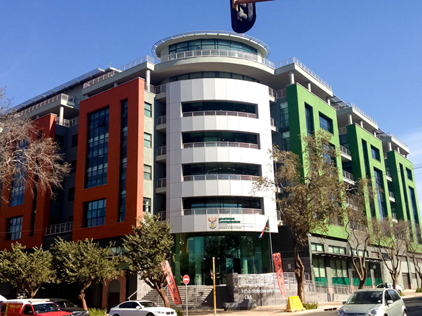 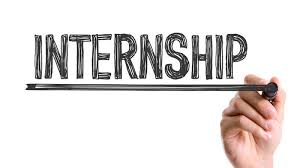 APPROVED 
POSTS: 
468
61
% OF FILLED POSTS: 
88.89%
FILLED POSTS: 
416
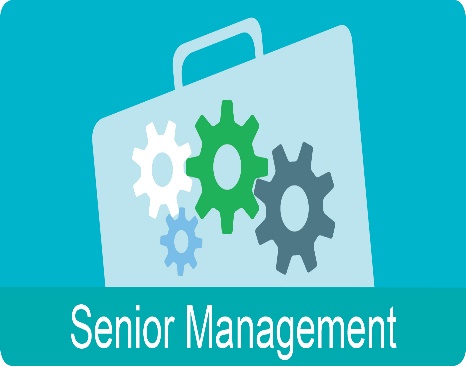 APPROVED: 53
FILLED : 47
VACANT POSTS
52
VACANCY RATE 
11.11%
2.2 STAFF ESTABLISHMENT PER OCCUPATIONAL CLASSIFICATION
2.3 EMPLOYMENT EQUITY STATUS
FEMALE: 
Target: 50%
Current 58% (+8%)
AFRICAN: 
Target: 75%
Current: 85.10 % (+10.10%)
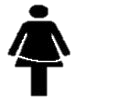 DISABILITY
GENDER
RACE
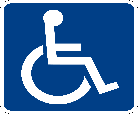 COLOURED:
Target: 9%
Current:  6.49 % (-2.51%)
MALE: 
Target: 50%
Current: 42% (-8%)
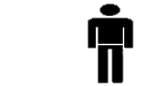 WHITE:
Target: 11%
Current: 5.53 % (5.47%)
Target: 2%
Current: 3.37% 
(+1.37)
INDIAN: 
Target : 5%
Current: 2.88% (-2.12%)
WOMEN AT SMS LEVEL :
Target  : 50%
Current: 53%
2.4 PROGRESS ON EMPLOYMENT EQUITY PER QUARTER
8
‹#›
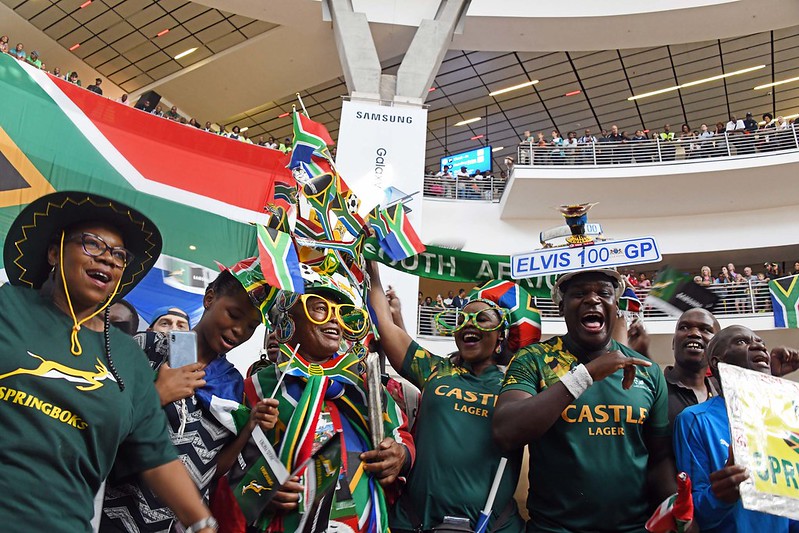 Highpoints Q3: Thuma Mina – more efficient way of working
Taking Post Cabinet decisions to citizens
Uniting the nation behind Springboks – GCIS & DSAC lead a national roadshow
District Development Model launches
406 stakeholder liaison visits
146 graphic designs
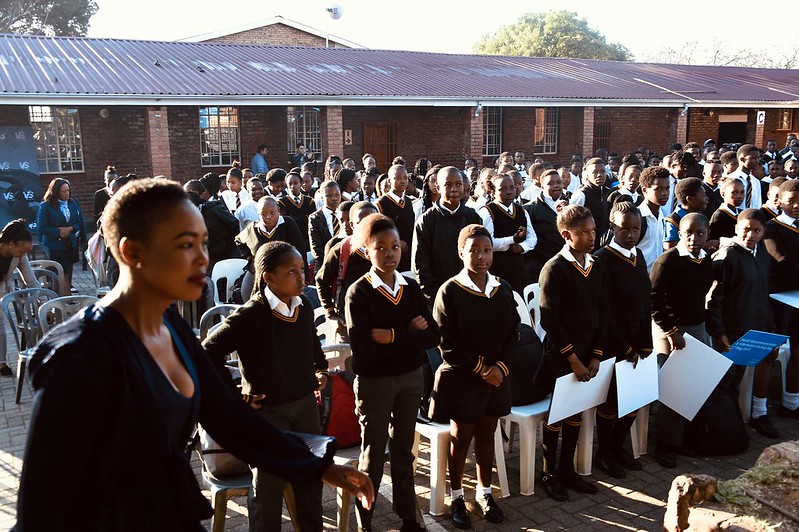 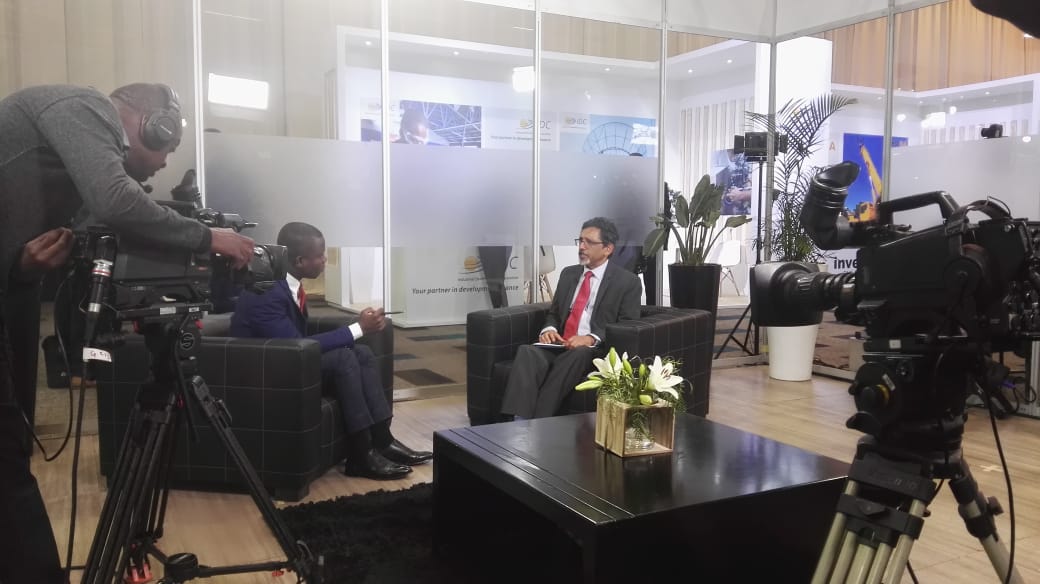 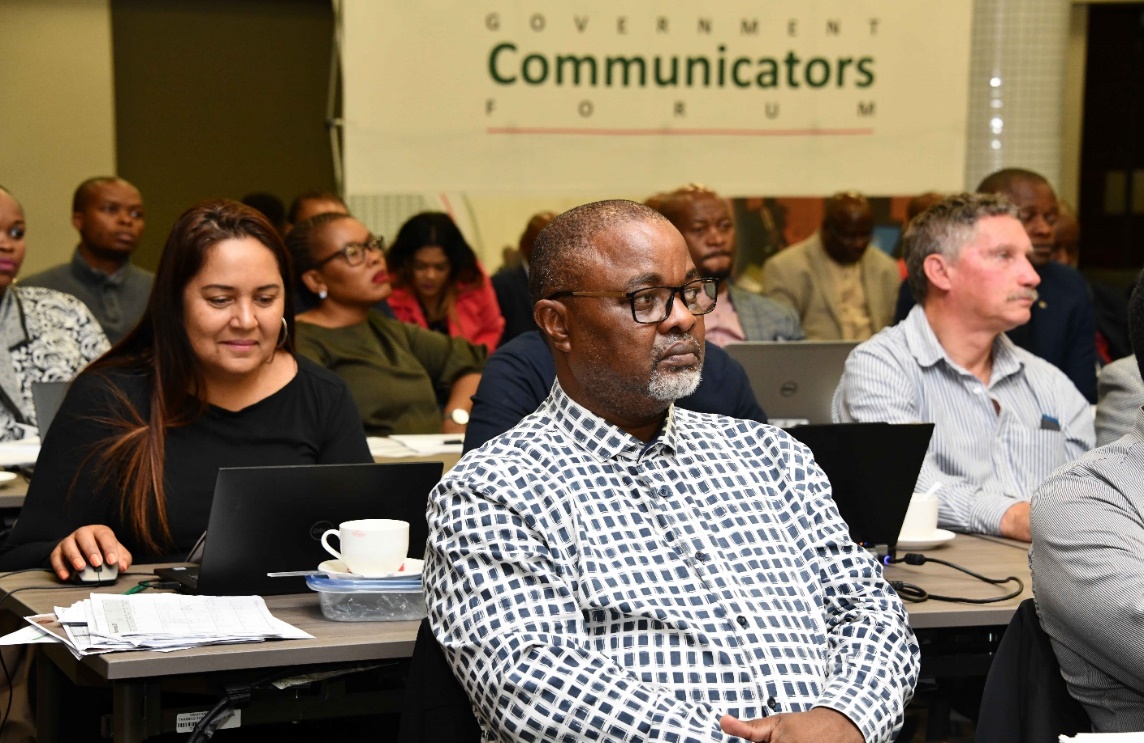 4. DELAYED TARGETS
11
4. DELAYED TARGETS ….continued
12
5. PROGRAMME PERFORMANCE INFORMATION
Purpose
Programme 1


Administration
Provide strategic leadership, management and support services to the department
13
PROGRAMME 1: ADMINISTRATION
14
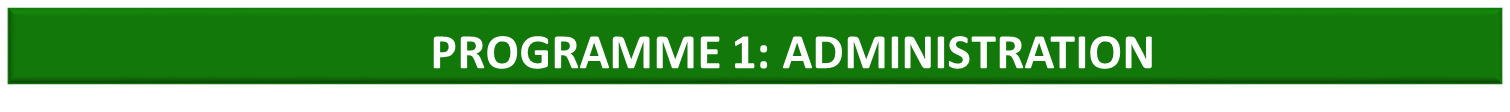 15
PROGRAMME 1 CONTINUED…..
16
PROGRAMME 1 CONTINUED…….
17
6. PROGRAMME PERFORMANCE INFORMATION
Purpose
Programme 2


Content Processing and Dissemination
Provide strategic leadership in government communication to ensure coherence, coordination, consistency, quality, impact and responsiveness of government communication
18
Programme 2: Content Processing and Dissemination
20
PROGRAMME 2: CONTENT PROCESSING AND DISSEMINATION. CONTINUED…
21
PROGRAMME 2 CONTINUED…
22
PROGRAMME 2 CONTINUED…
23
PROGRAMME 2 CONTINUED…
24
7. PROGRAMME PERFORMANCE INFORMATION
Purpose
Programme 3


Intergovernmental Coordination and Stakeholder Management
Implement development communication through mediated and unmediated communication channels and foster sound stakeholder relations and partnerships
25
ICSM – A CONTEXTUAL ANALYSIS
Quarter 3 saw solid progress however:

Overachievements must be contextualised:
Development Communication activations (face-to-face interactions) remain very poplar and demand for various themed outreaches e.g. such as GBV and 2019 Ruby World Cup activities in this Q3, continue to grown on GCIS Provinces and Districts.
However, current resources mean these activities e.g. Taxi Rank or Mall Activations; Community Marches etc, reach fewer people and therefore do not have as much impact as they could.  The most important resource in delivering these remains the District Based Communicators of the GCIS and their partners.
They would be far more impactful and reach more people if backed-up by paid for social media and community radio work; tens of thousands could thus be reached as opposed to between 300 and 2000 people per event currently.  (Free such mediums are used but these have limits.).
Community and stakeholder engagements will always increase when activities are to be arranged – the major emphasis on GBV meant many more local engagements and discussions with stakeholders were needed to deliver these activities.

Underachievements have been outlined on slide 11 above, however:
Many government media briefings happen and GCIS prefers these to be at the GCIS.  More work is needed to get all government briefings through Tshedimosetso House, Hatfield and the Imbizo Centre, Parliament.
Training of government communicators is currently on demand and the indicator was set based on the historical baseline.
26
PROGRAMME 3: INTERGOVERNMENTAL COORDINATION AND STAKEHOLDER MANAGEMENT
27
PROGRAMME 3: INTERGOVERNMENTAL COORDINATION AND STAKEHOLDER MANAGEMENT
28
PROGRAMME 3: INTERGOVERNMENTAL COORDINATION AND STAKEHOLDER MANAGEMENT CONTINUED….
29
PROGRAMME 3: INTERGOVERNMENTAL COORDINATION AND STAKEHOLDER MANAGEMENT CONTINUED….
30
PROGRAMME 3: INTERGOVERNMENTAL COORDINATION AND STAKEHOLDER MANAGEMENT CONTINUED….
31
PROGRAMME 3: INTERGOVERNMENTAL COORDINATION AND STAKEHOLDER MANAGEMENT CONTINUED….
32
8. GCIS 2019/20 TOTAL BUDGET AND OVERVIEW
BUDGET 2019/20  			   	R 441 683 000  – 100%

Less: Compensation of Employees (COE)	-	(R273 302 000)  –  62%

Less: Contractual/Commitments/Capital	-	(R131 206 000)  –  30%

Balance: Operational Costs			-	R   37 175 000    –   8%
2
9. Budget vs Expenditure – 2nd and 3rd Quarters 2019/20
34
9. Budget vs Expenditure – 2nd and 3rd Quarters 2019/20
35
Thank you
- End -
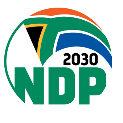 36